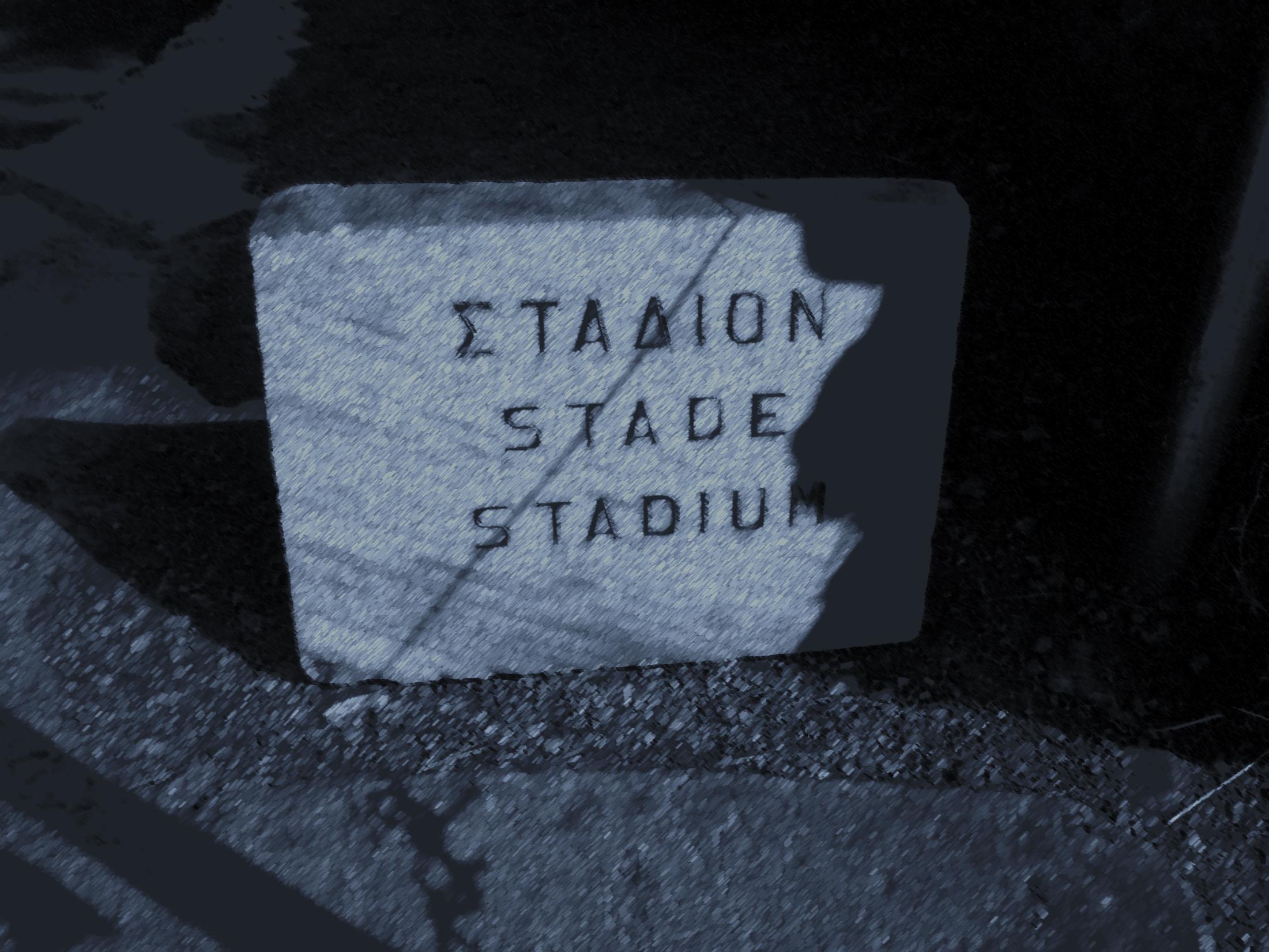 Hippický agón
hippodromiai
Pelops
žokejové, vozatajové
sázky?
1200 m
Aristokracie, vlastníci
4 ženy, kůň z města Argos, thébské čtyřspřeží
akrobacie a voltiž (Attika, Boiotie)
ne gymnos, stoj
Taraxippos
orel + delfín
nyssa, 180°
těžké --- Karrot (Arkesiláos IV., 41)
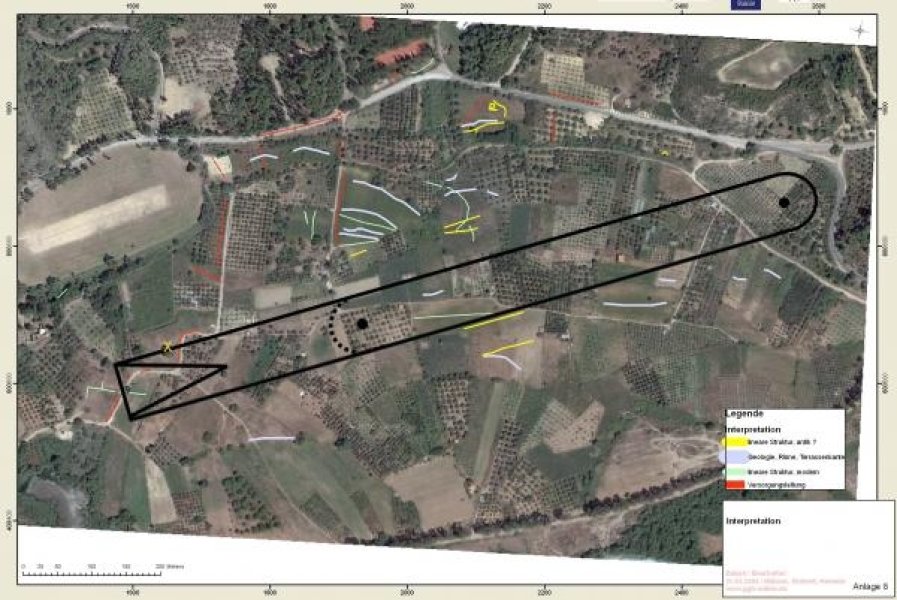 aphesis
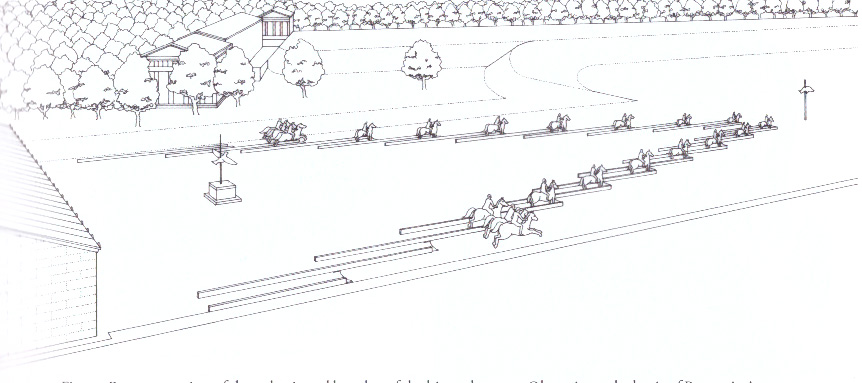 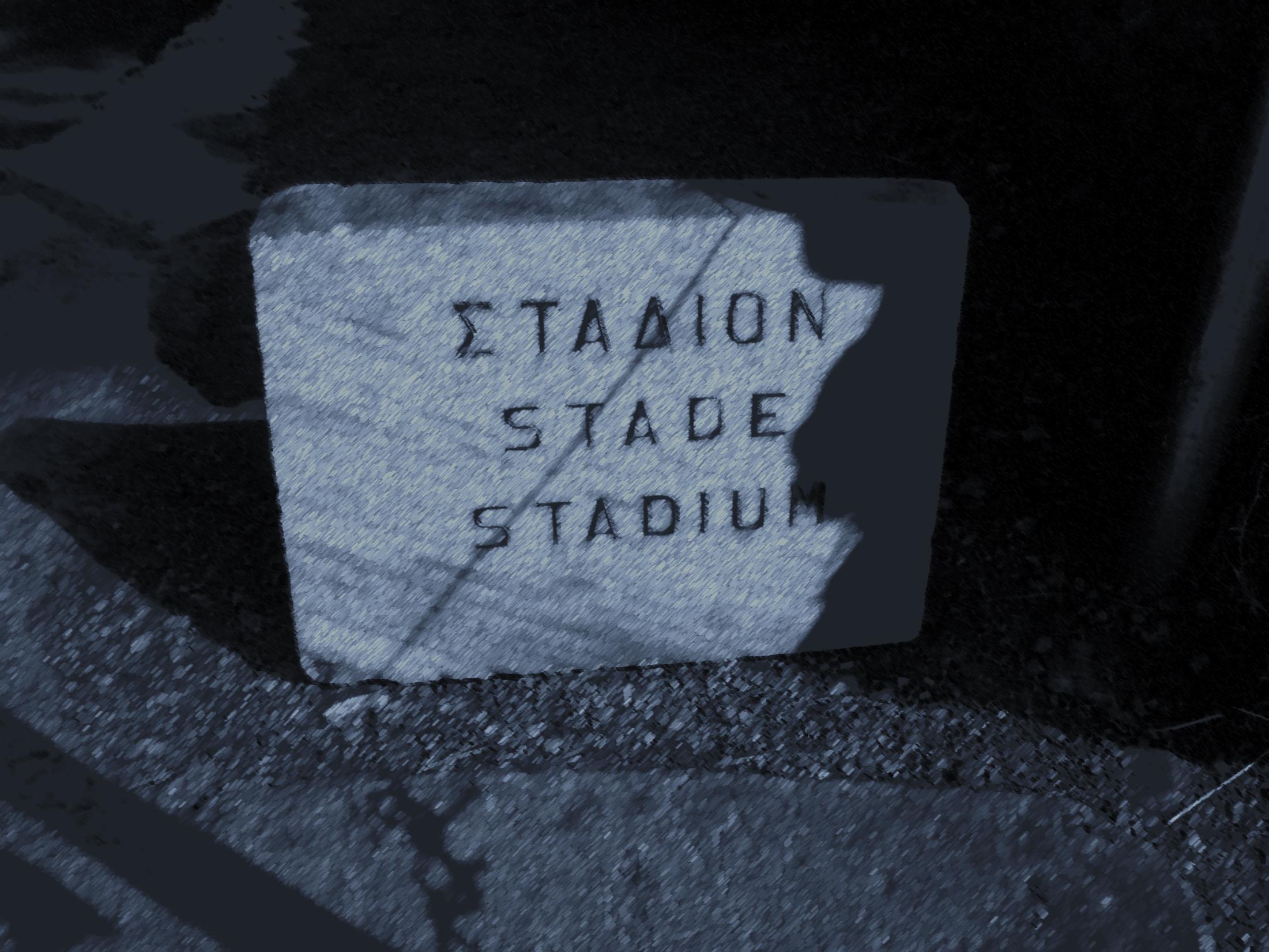 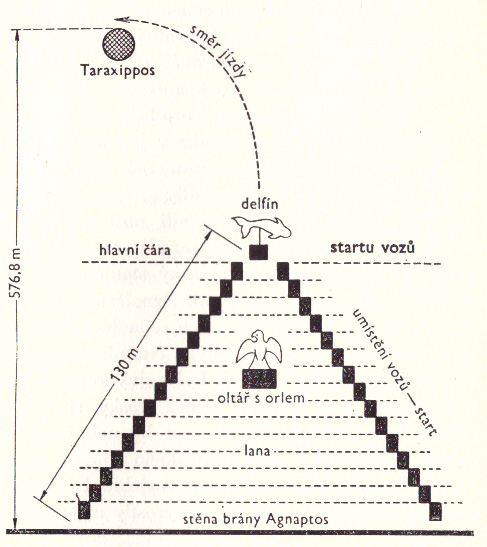 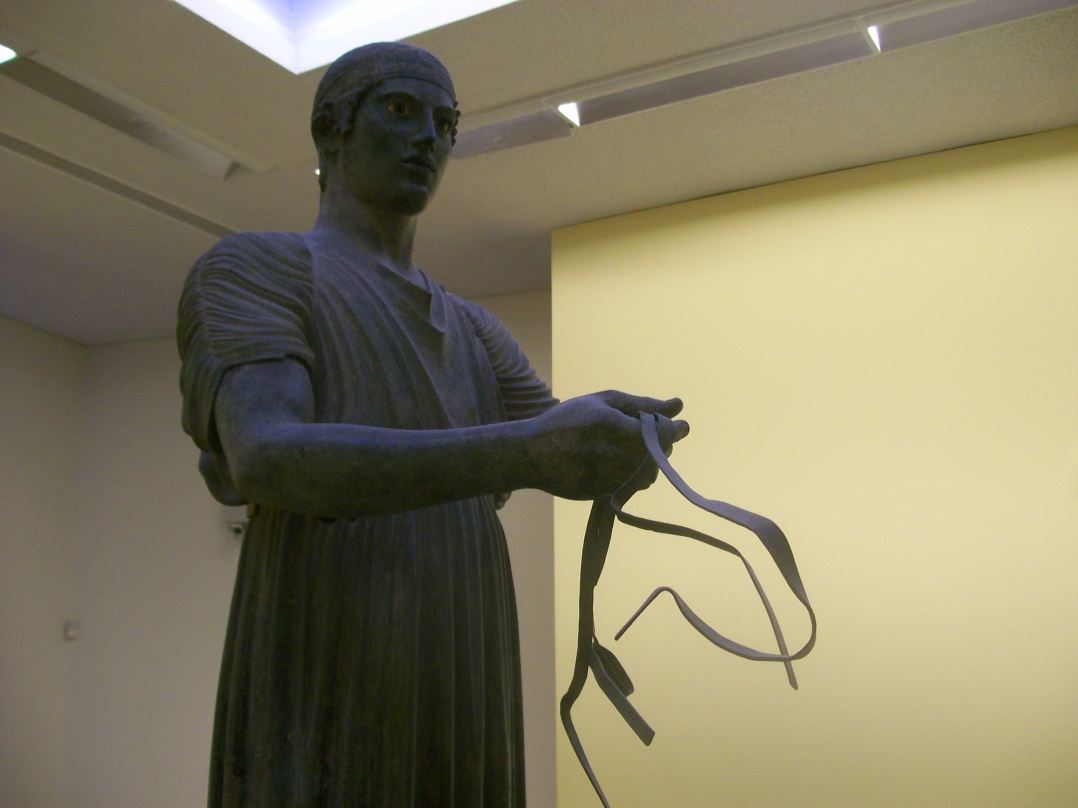 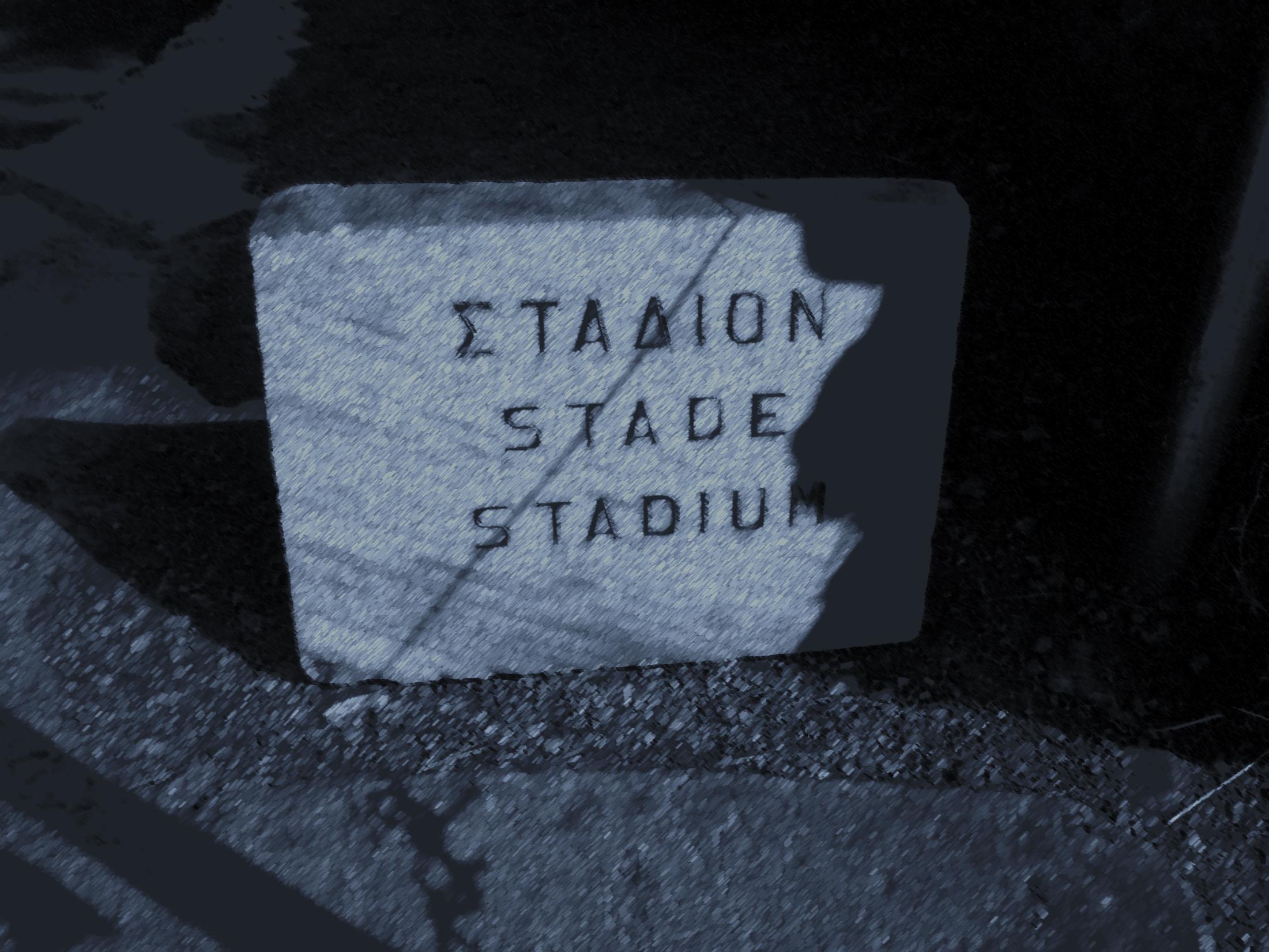 harma tethrippon (12 kol, 13 843)
harmati pólikon, tethrippon pólikon (9228)
synóris (9228)
póloi, synóridi póliké, pólon synóris (3460)
„Poseidón, Kallistrate, tvé otěže řídil i držel 
pravici nad vozem tvým, jejž nelze zapomenout. 
Proto i blažená Níké se k tvému dvojspřeží snesla, 
sama chce nesmrtnou cenu dát na tvou vítěznou skráň. 
Šťastný byl dům otce Níkostrata a radosti plný, 
stejně tak námořní Rhodos, slavných to hrdinů vlast“ 

(Obrázky z řeckého života, 1983, 40).
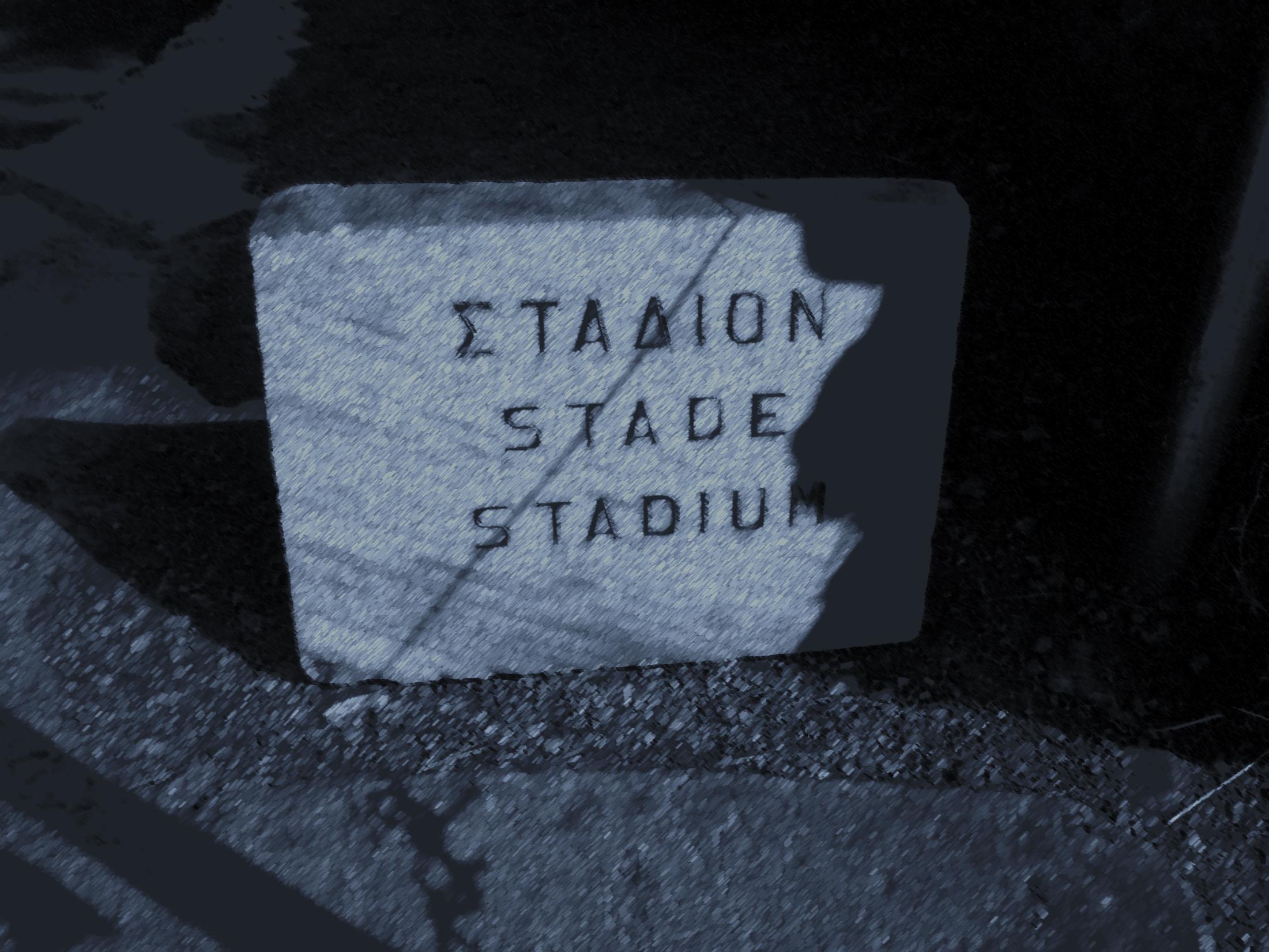 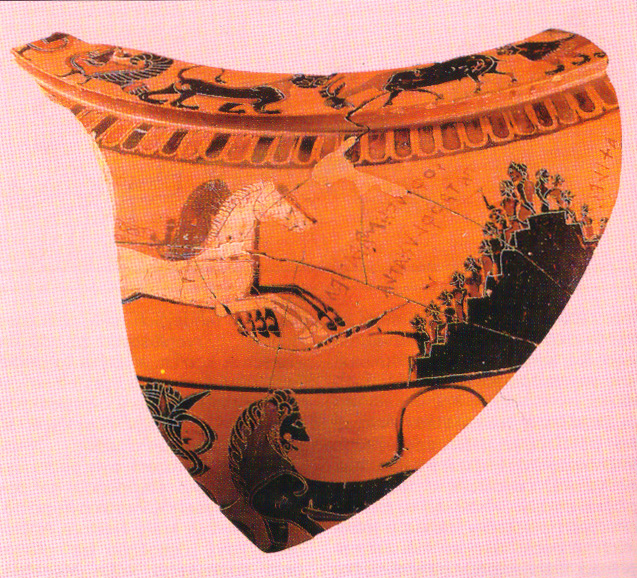 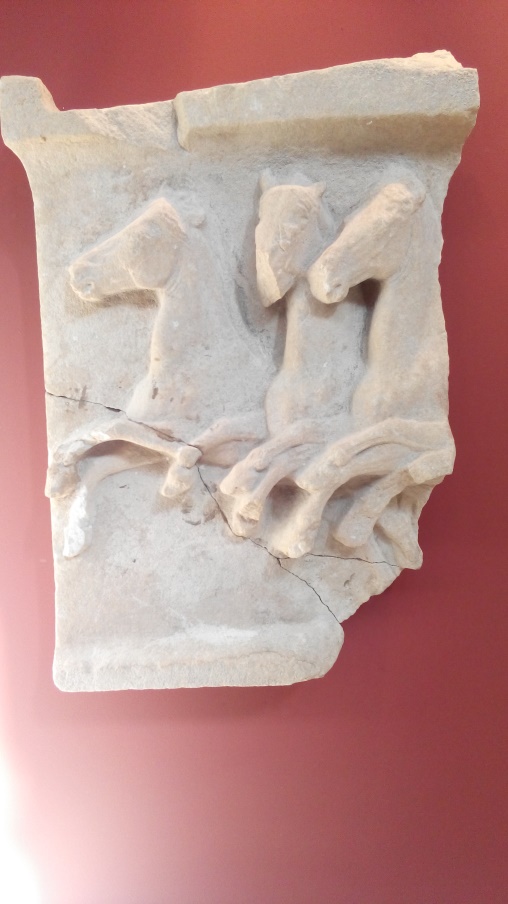 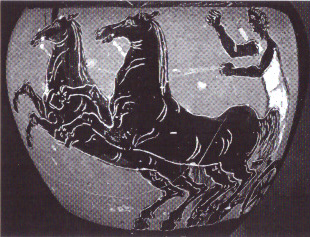 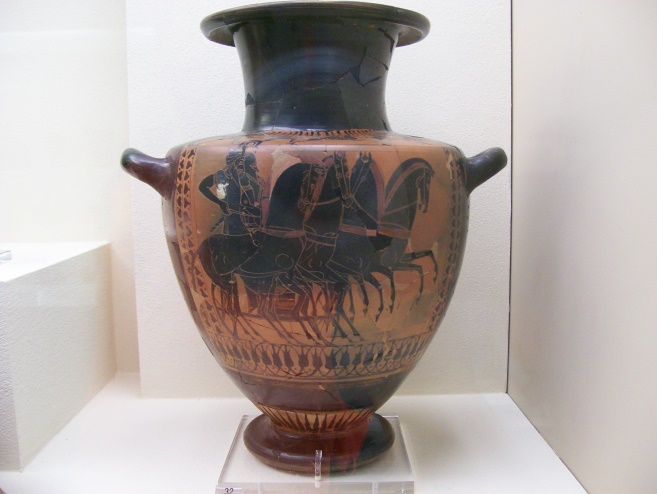 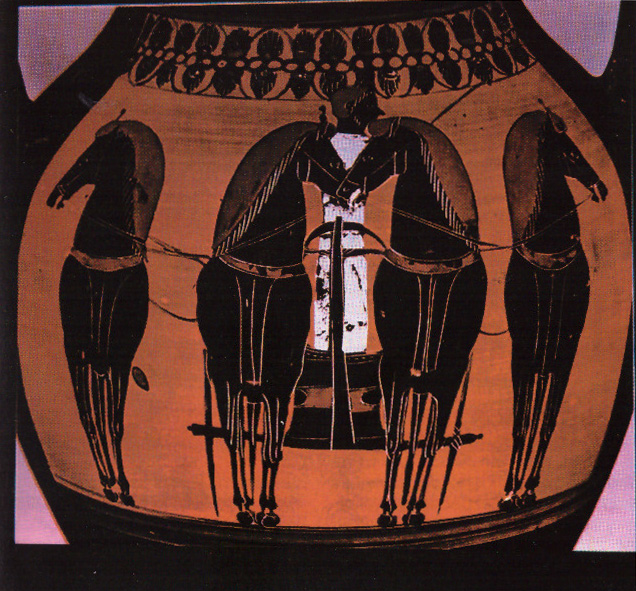 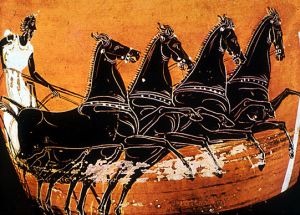 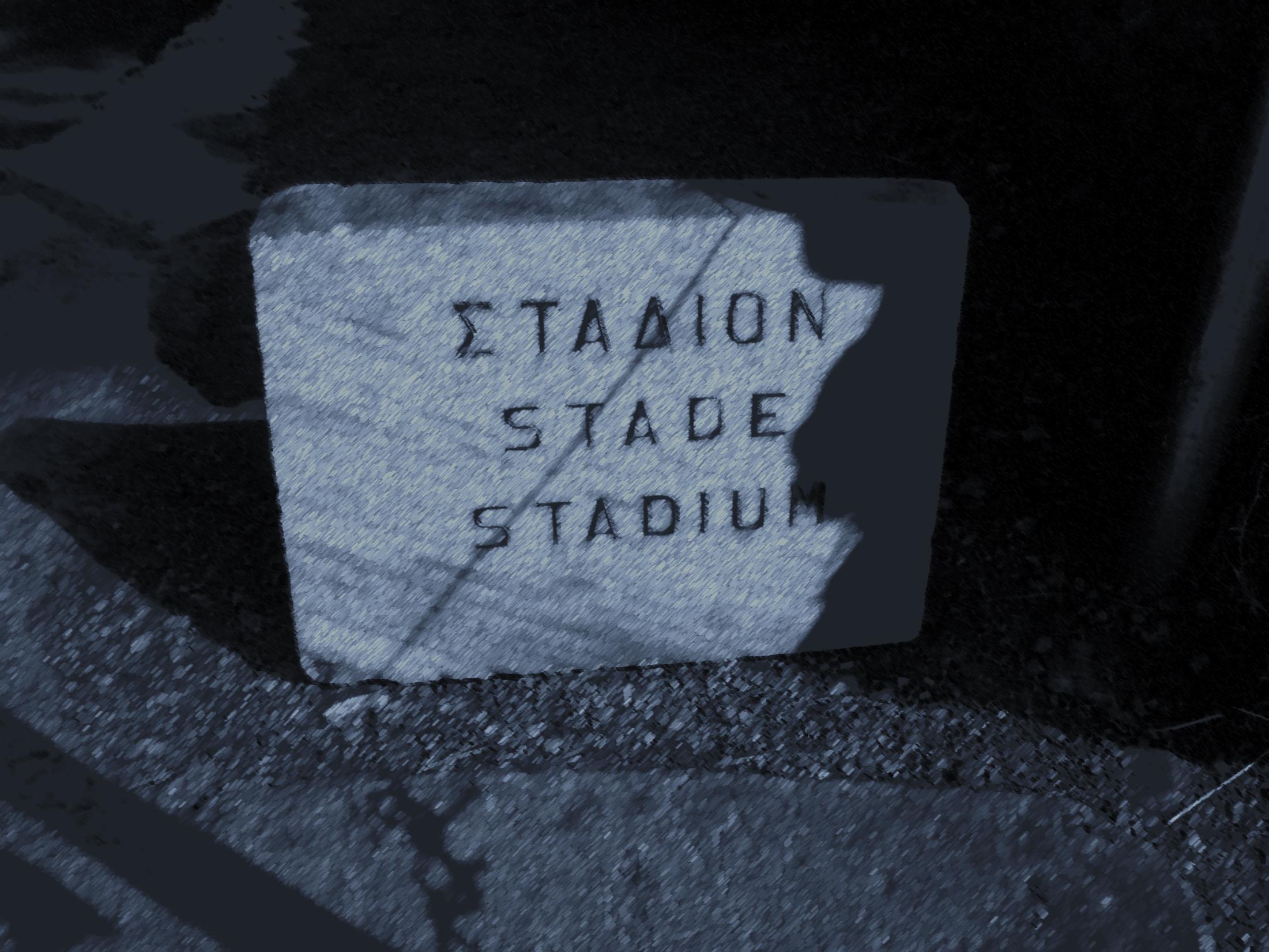 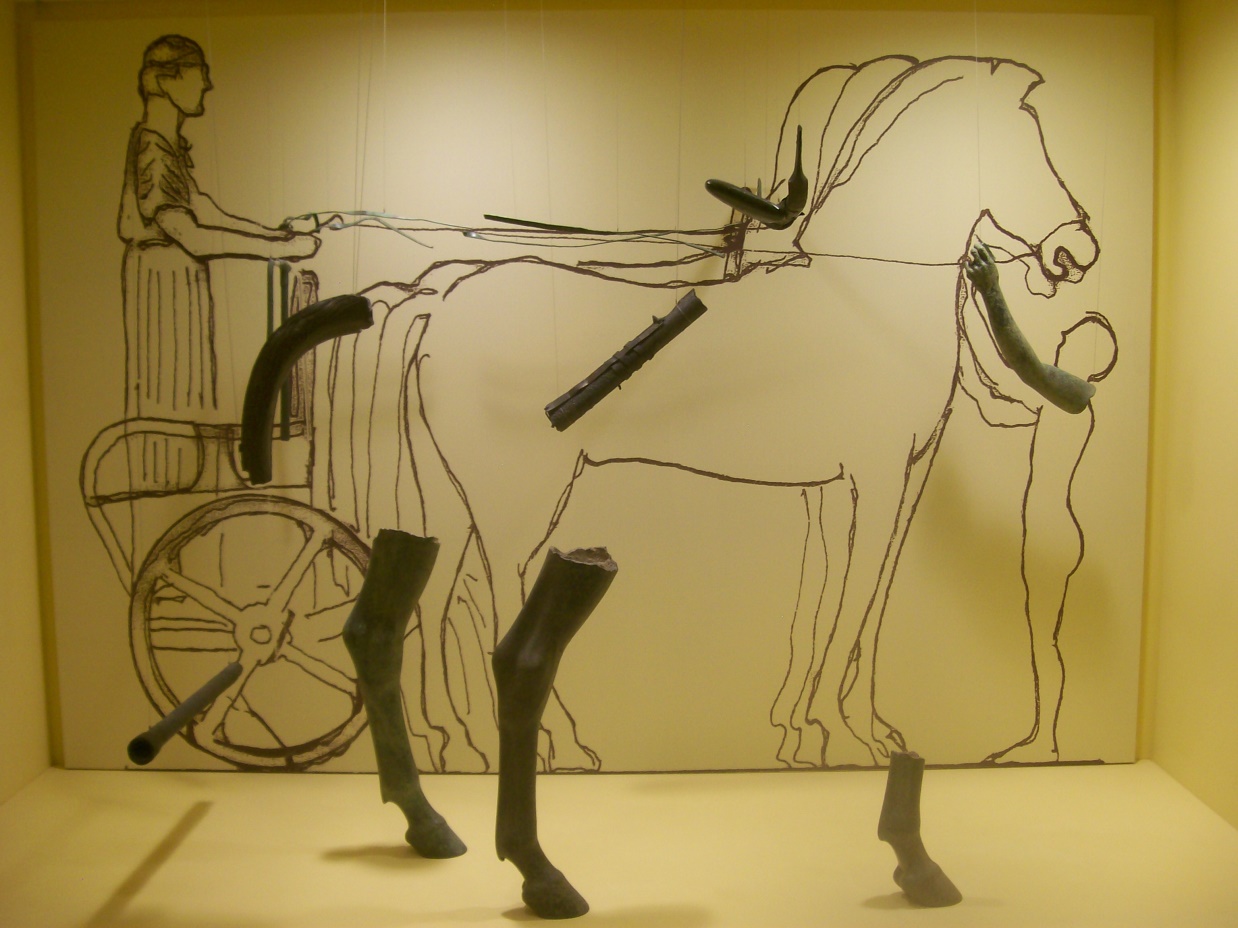 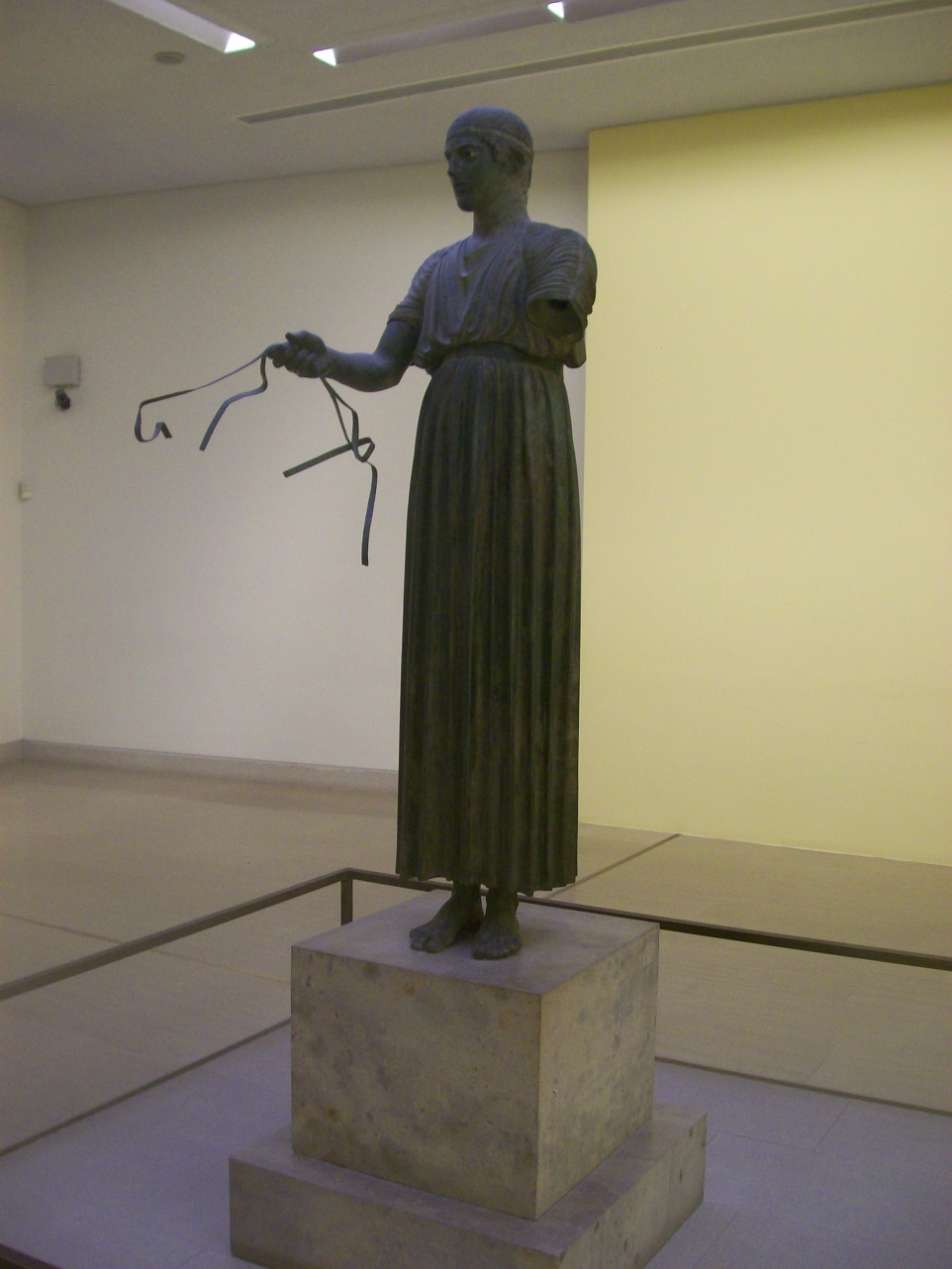 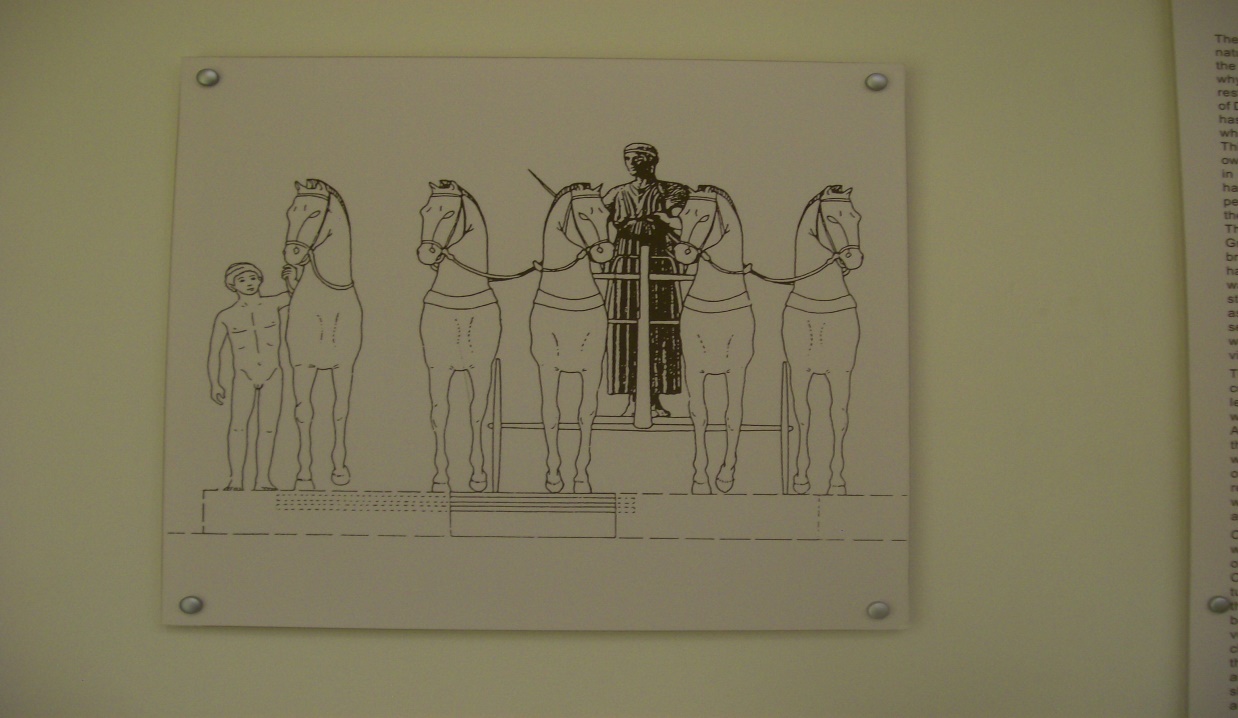 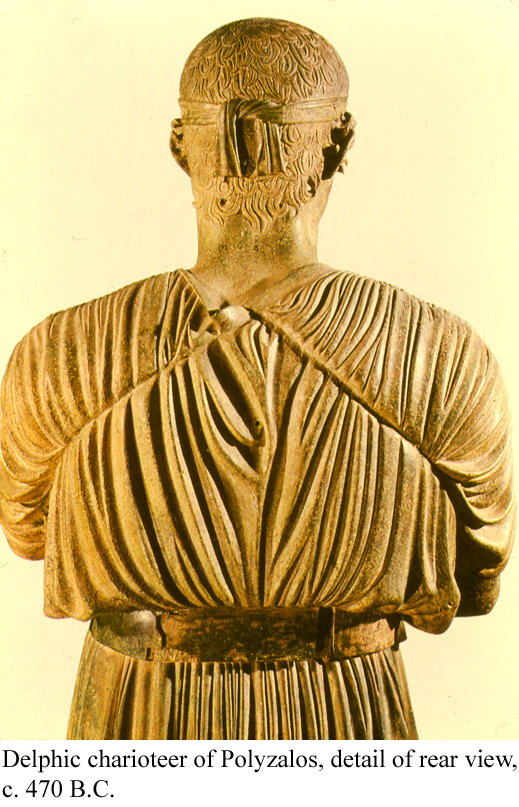 róba
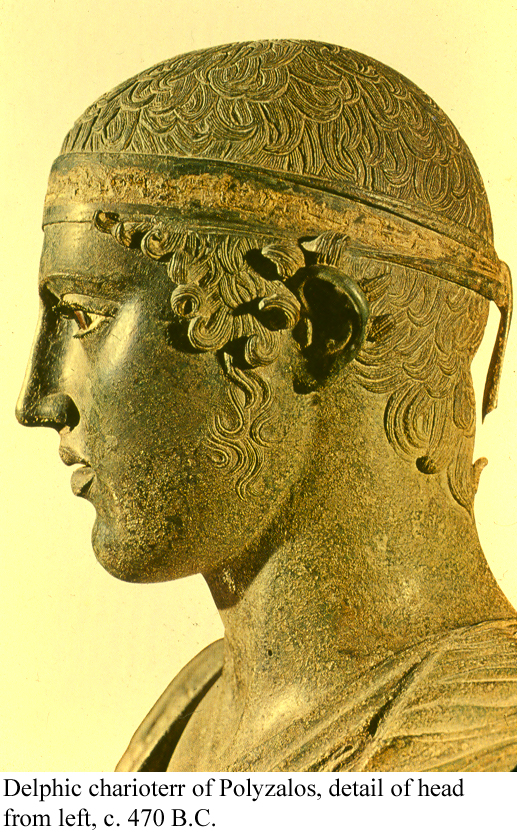 čelenka
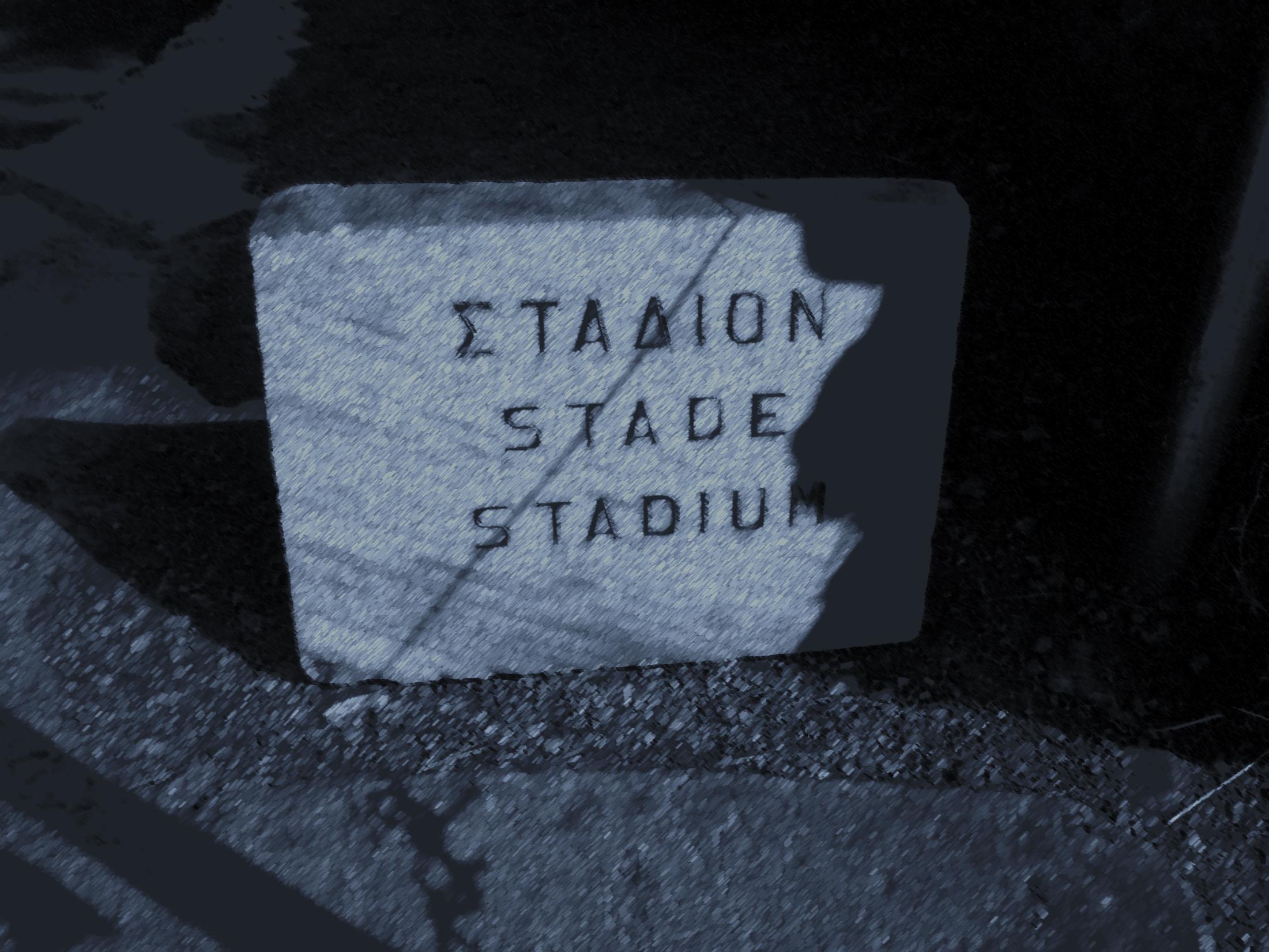 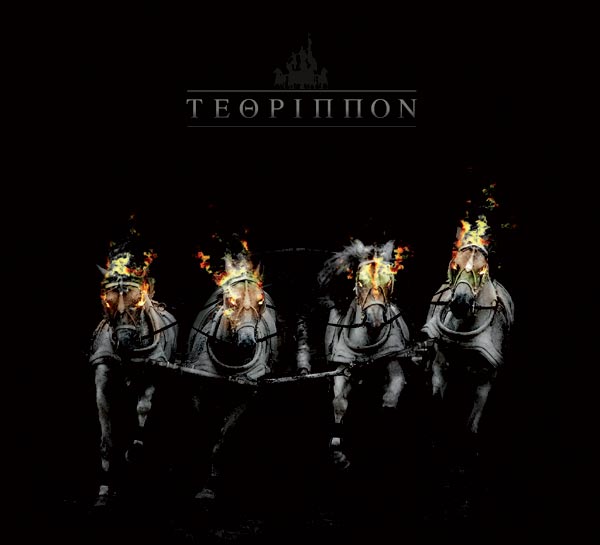 Fillip Makedonský
kalpé 
- klusáky, sulka, vozatajové seděli na lavičce
apéné 
- 4 kola, pár mul, seskok, nahota
hippos kelés, hipposkelétion, kelés (6920)
- bos, bez třmenů a sedla, opratě/ bičíky, bodce, důtky, 6. st. BC podkovy, Platón
keléti pólikó, polón kelés
neosedlané klisny
parabatai, apobatai 
- vozataj + hoplíta a dromos, varianty
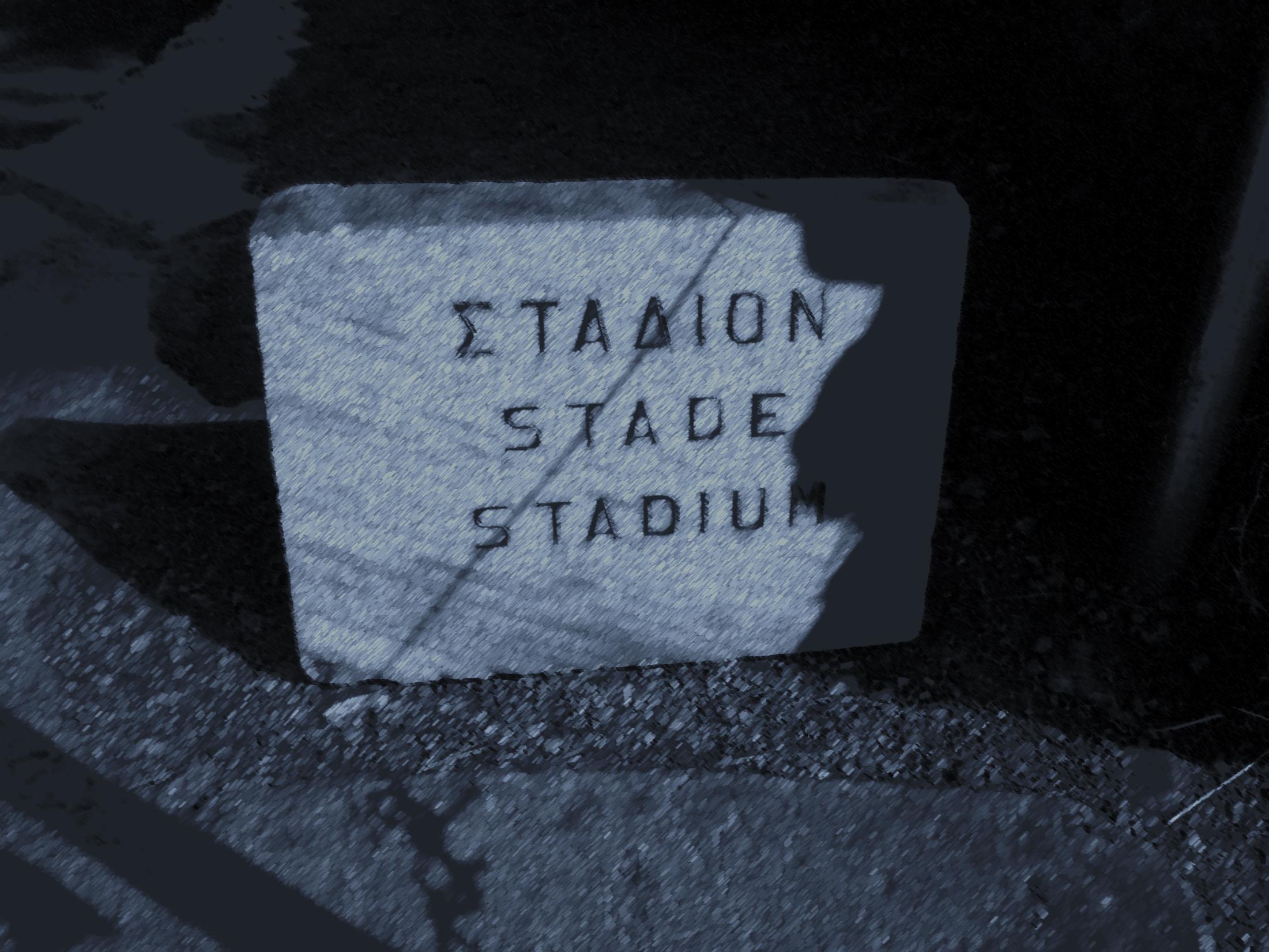 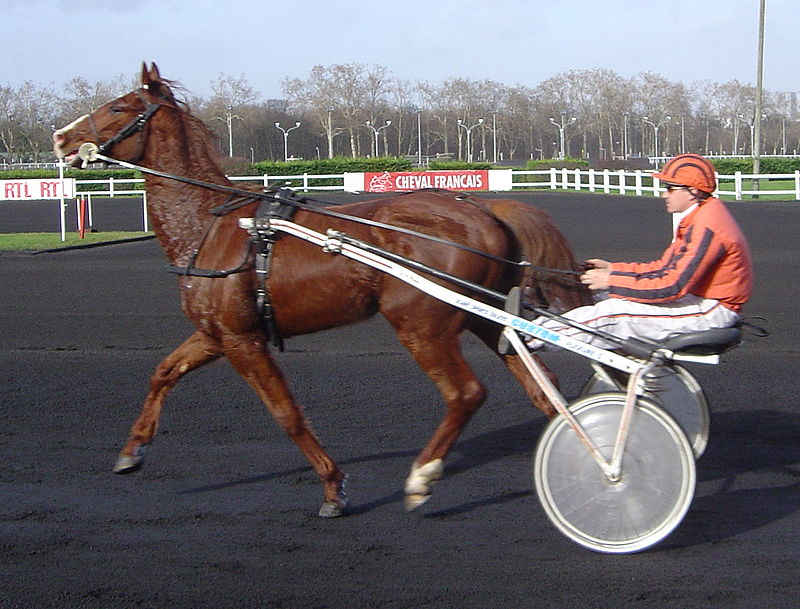 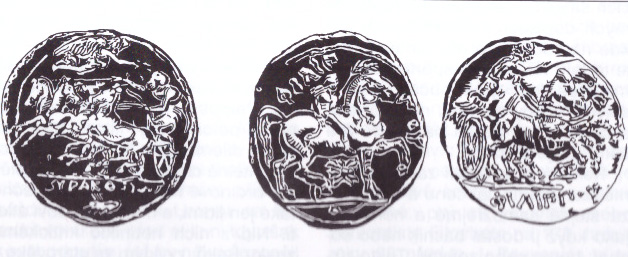 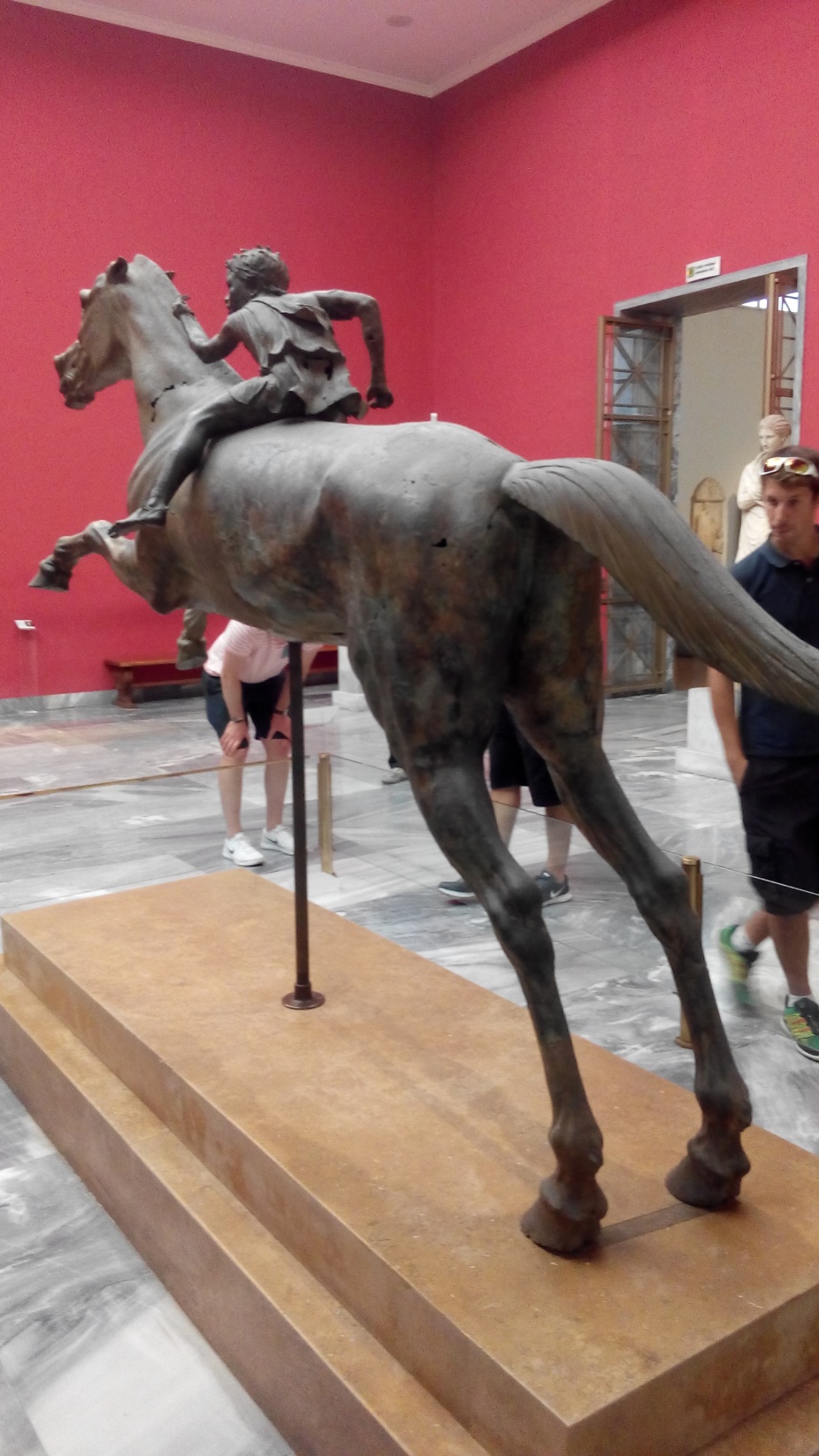 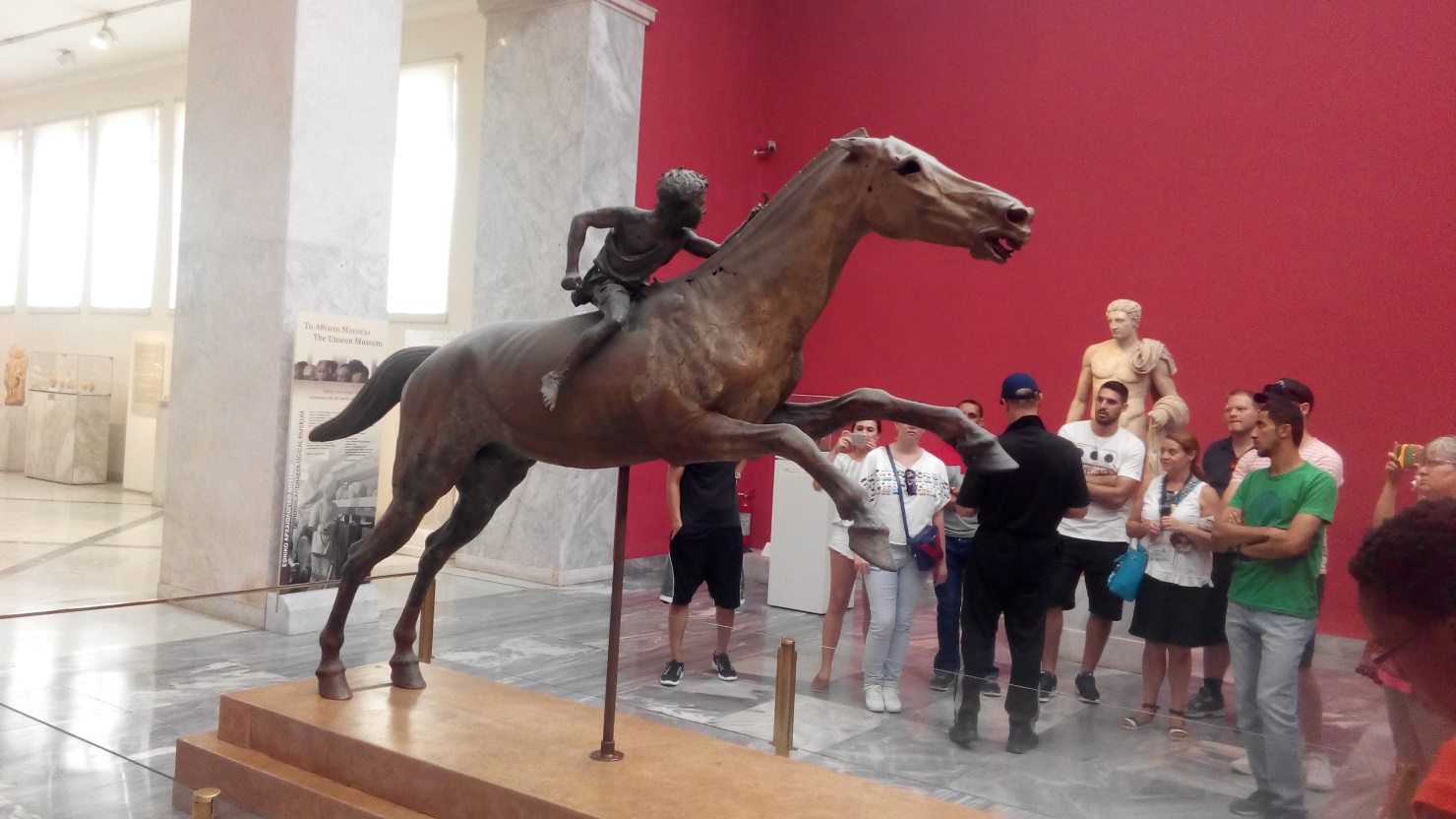 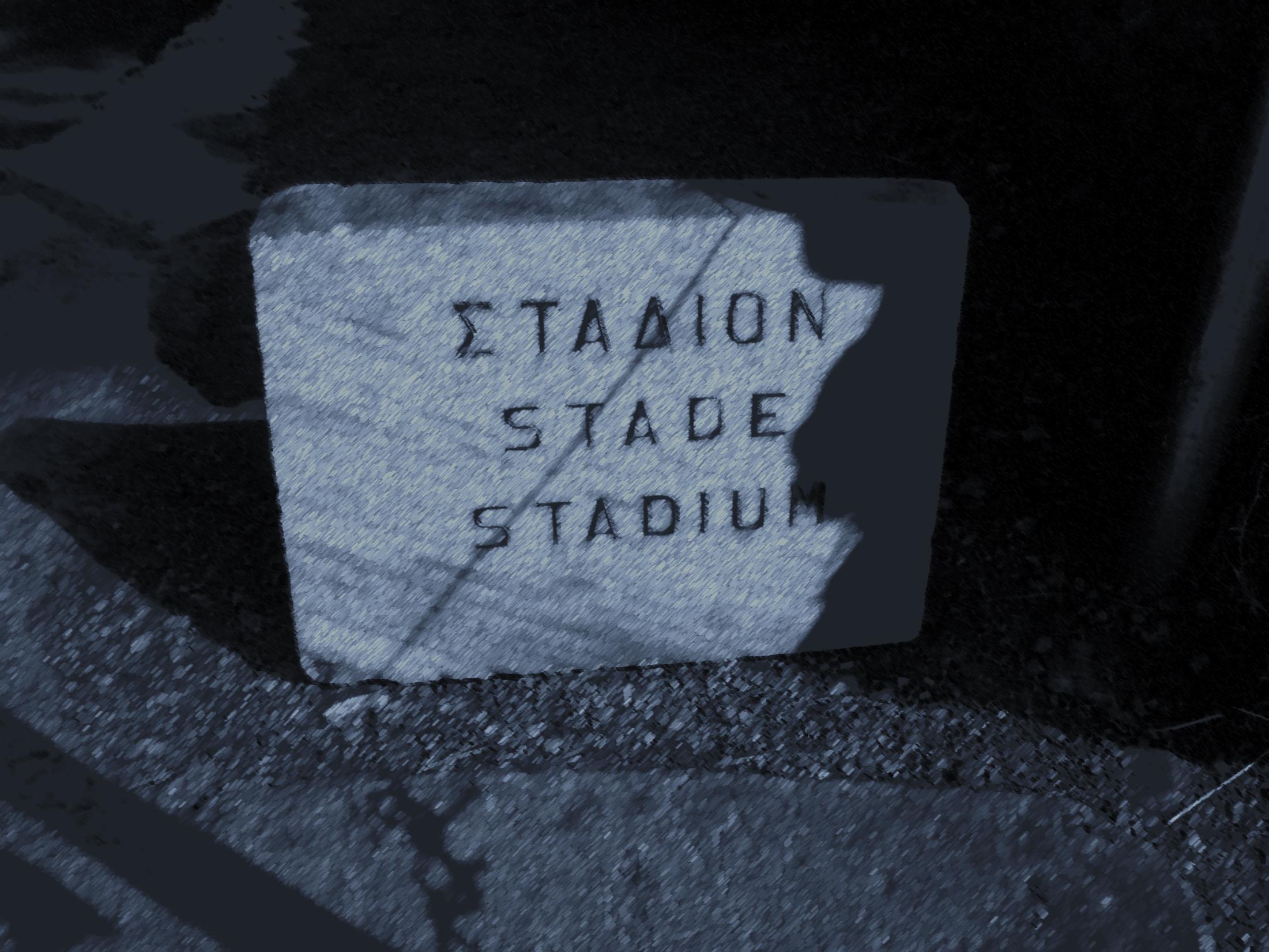 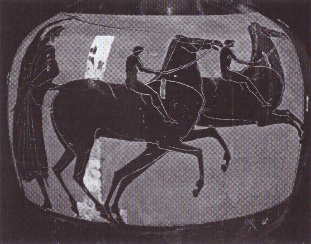 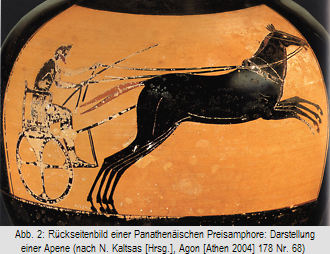 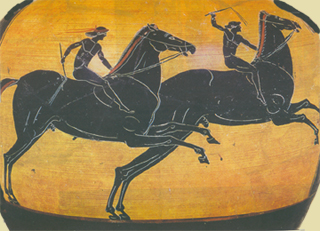 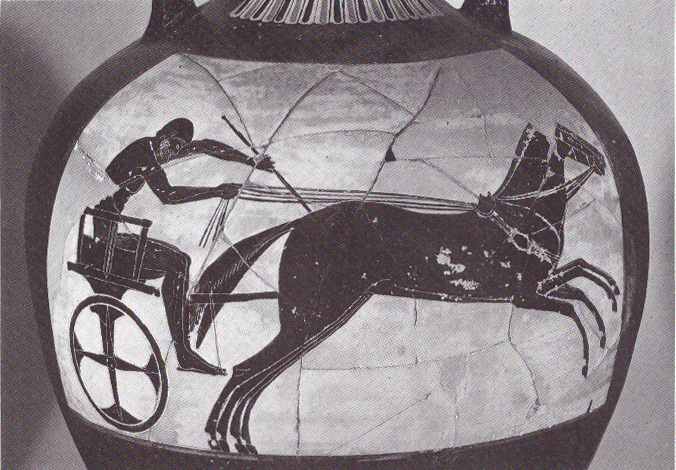 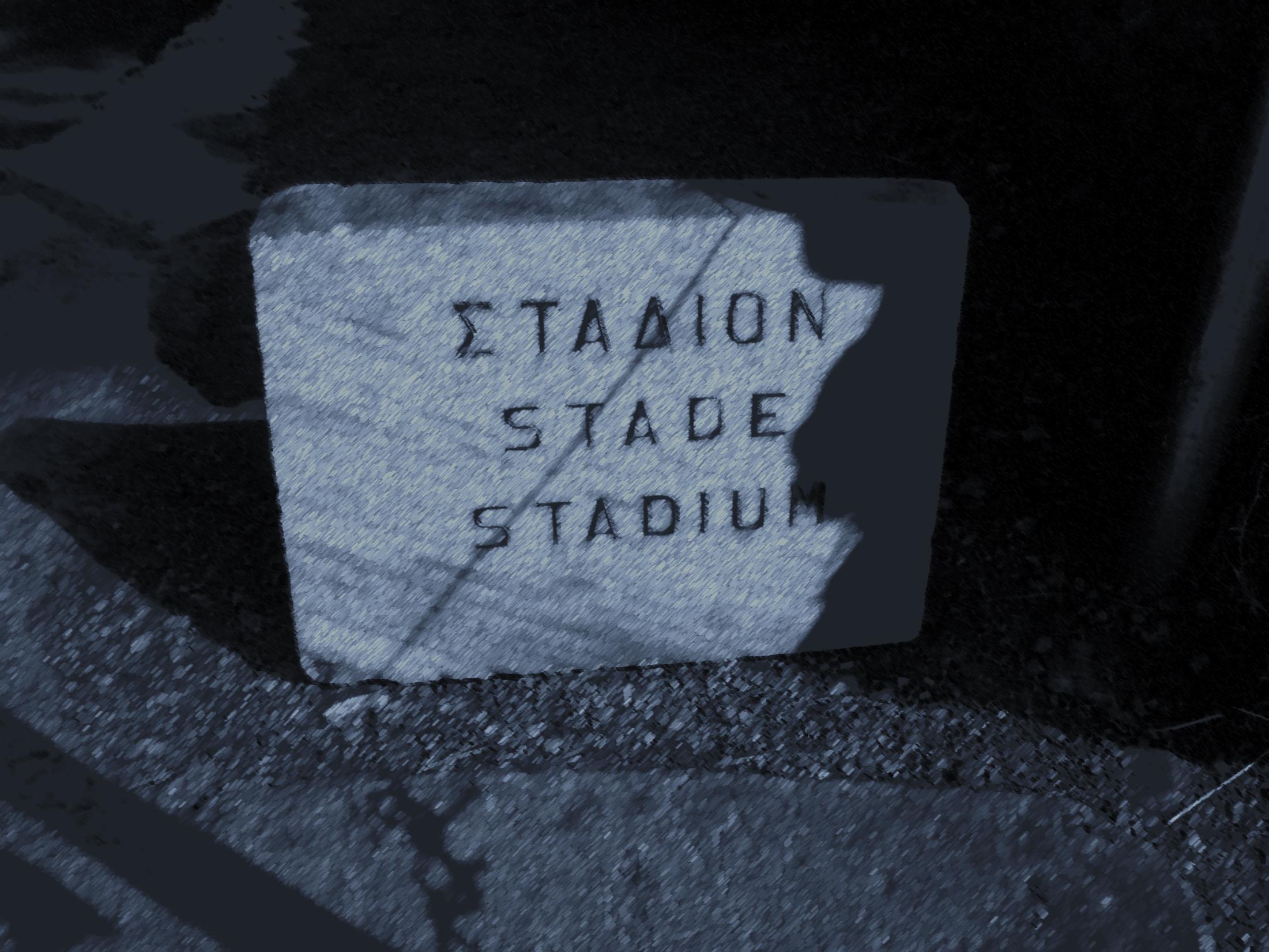 Kyniska ze Sparty
Agesiláos
Sláva bitevního pole
Dámarátos ze Sparty
Hierón ze Syrakús
Peisistratos z Athén
Alkibiadés z Athén
Gelón z Gely
Filip II. Makedonský
Alexandr Veliký
Attalos I. z Pergamu
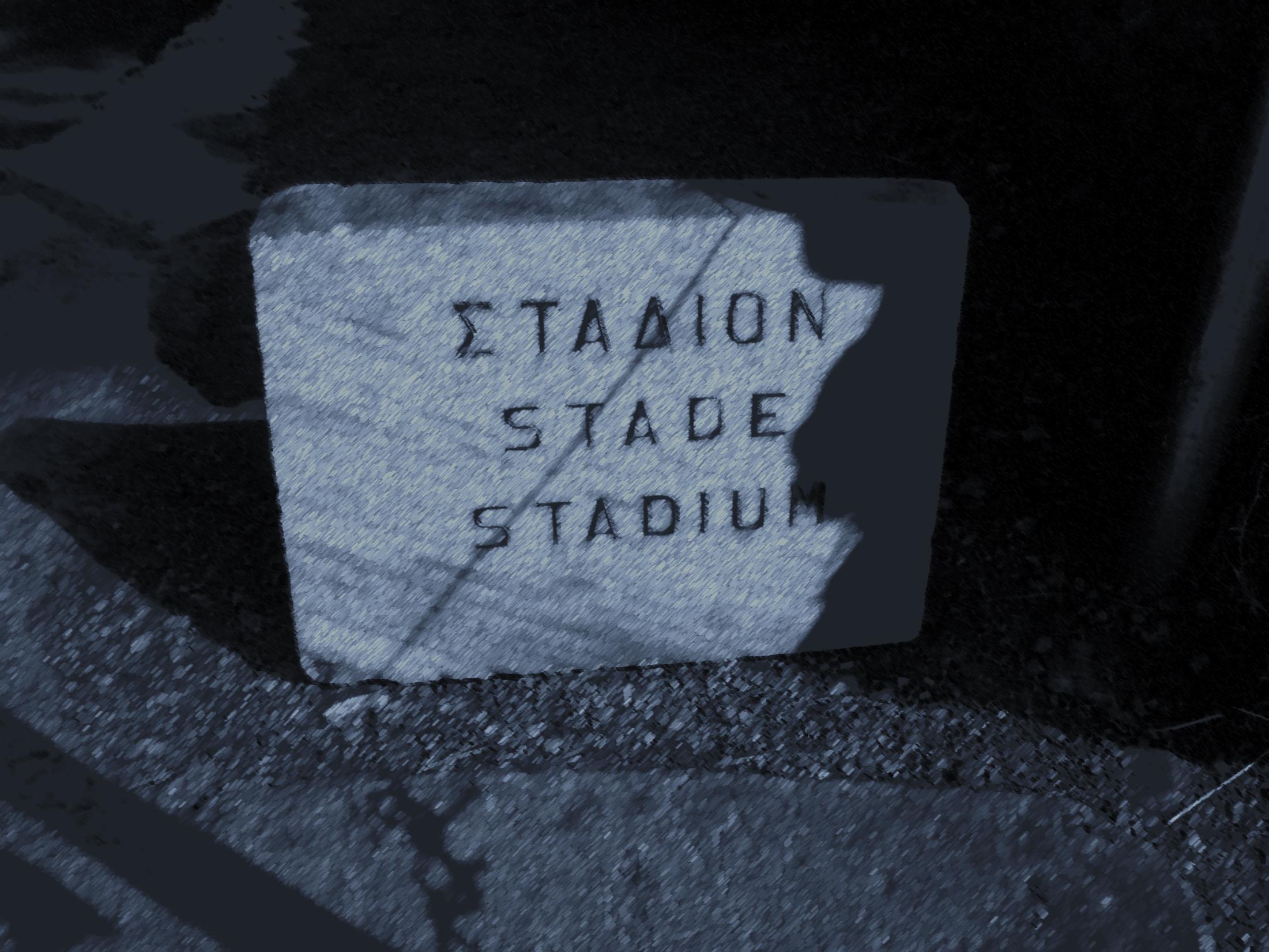 ostatní „sportovní“ agón
hoplítomachia 
Homér, Olympia? X Řím) 
lukostřelba 
málo (Koróneia v Boiótii, ostrov Keu, Sést)
plavání
moře, bazén, motýlek-záchranářský kraul
Hermióna v Argolidě
Hérodotos – bitva u Salamíny
Platón – nevdělanci 
posilování 
skoky do vody
hrobka v Tempa del Prete u Paestu (2,5m věž, šipka)
potápění 
lov mořských hub (nohama napřed se zátěží)
veslování
Panathénaje – Pireus (3000 drachem), oslavy bohyně Artemis v Munychiu (porážka „30 tyranů“) a závody u mysu Súnion (1500 drachem)
Isthmos, Kypr, Níkopole, Salamína, Babylón (AV)
do helénismu jen triéry
Slalom kolem bójí
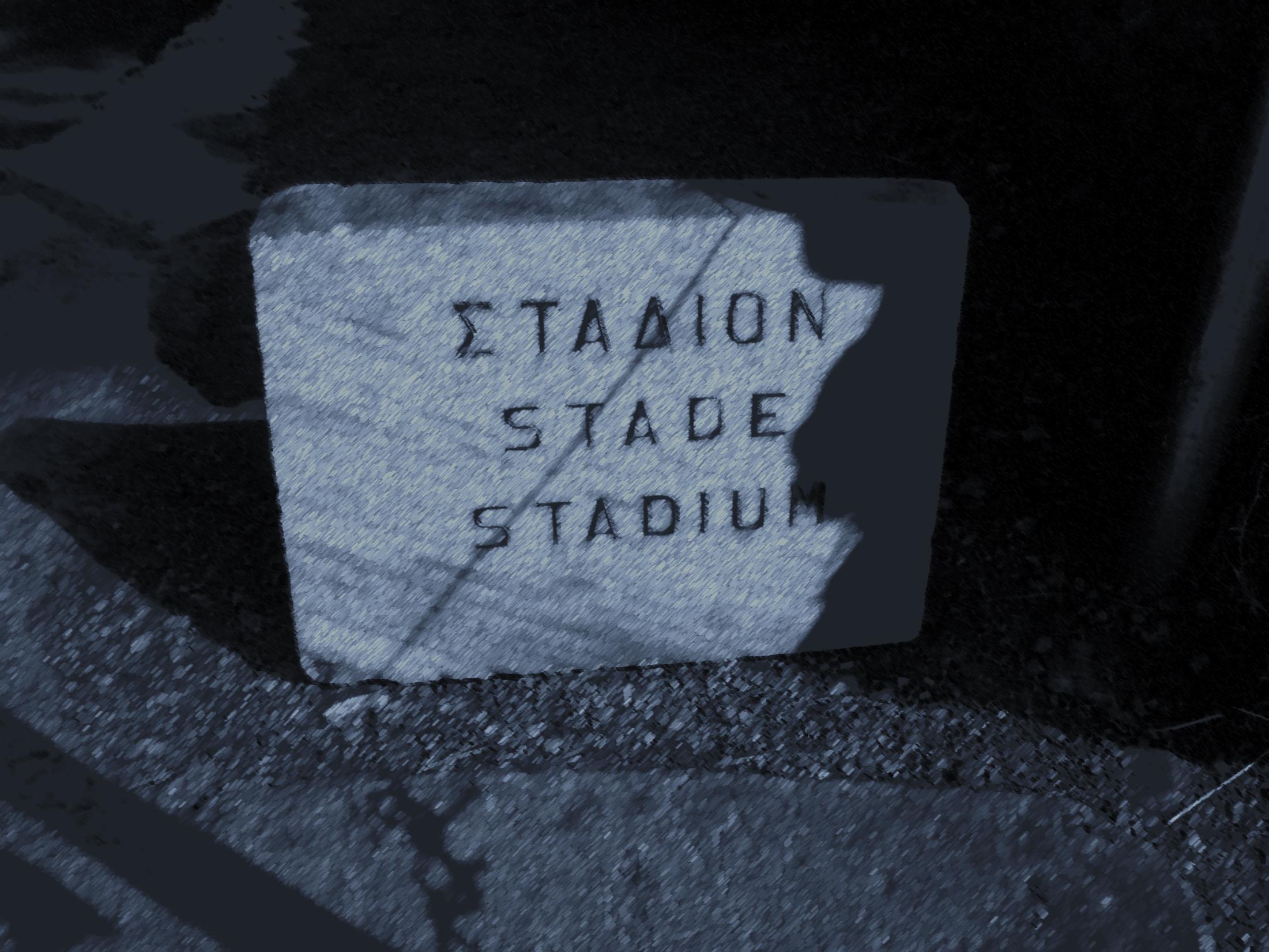 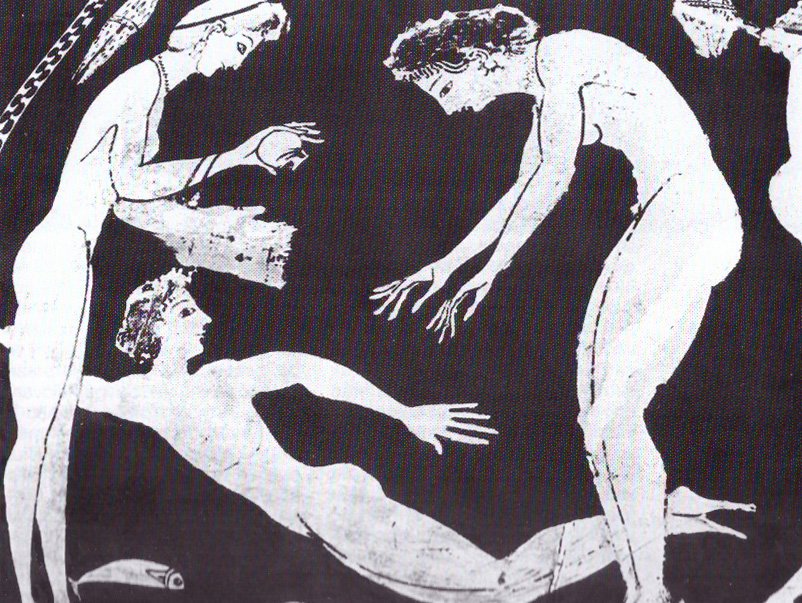 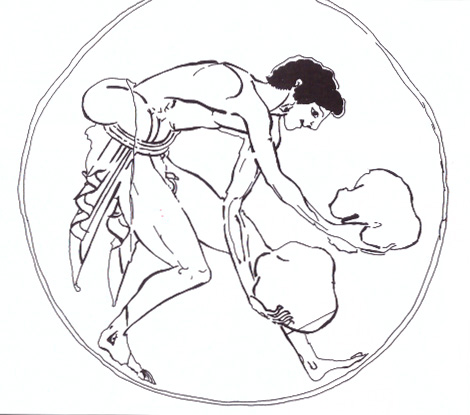 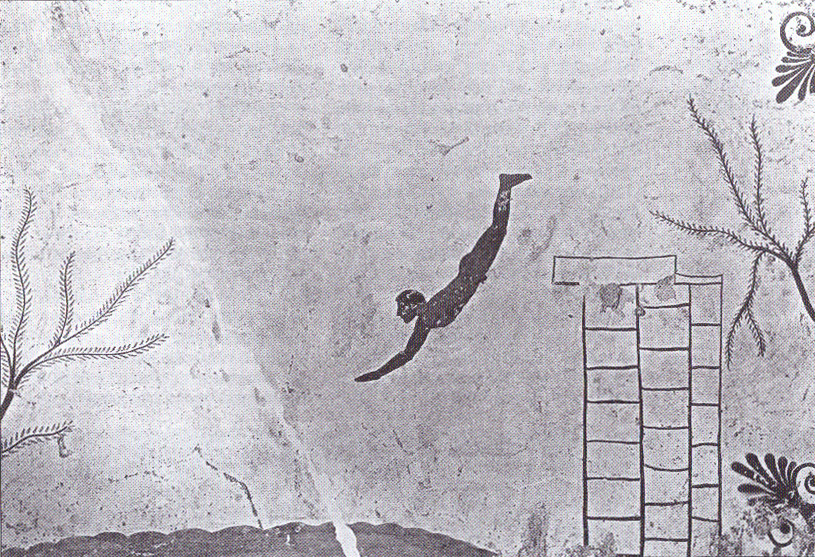 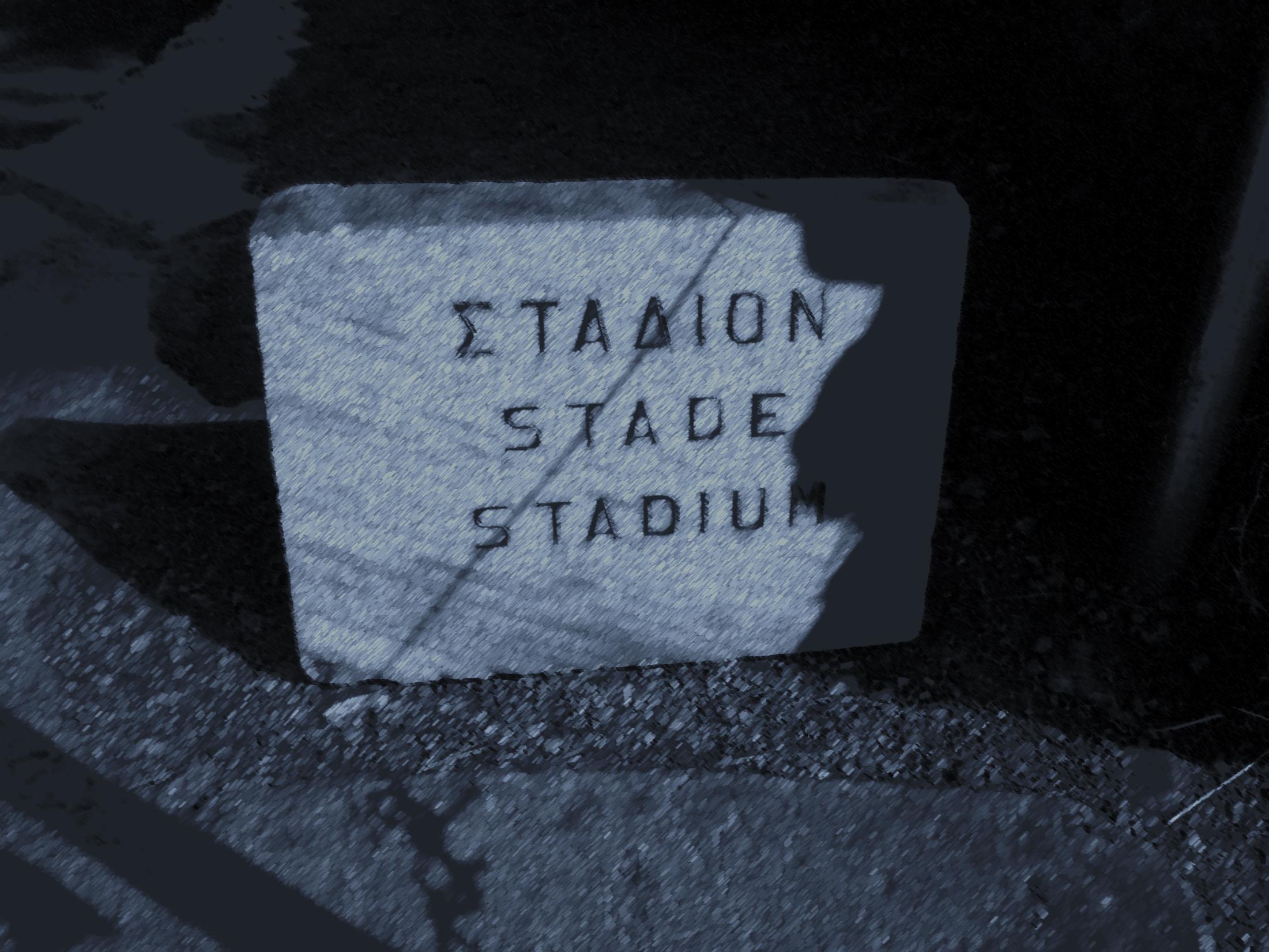 sportovní hry 
neznáme pravidla
panhelénské hry
sfairiseis 
Galénos
gymnasia – sfairistéria (hřiště)
sfaira 
kůže, těžké, tvrdé, barevné, peří, chlupy, koňské žíně, vlna
tenisák až medicinbal
sfairistés – cvičitel
družstva o 2-10 členech
aporrhaxis
úrania
koretizein – obdoba pozemního hokeje, buly, 3:3
episkyros – 20-30m od sebe 3 čáry, přehazování  čar těžkým míčem z místa
harpastón – obdoba episkyros s menším míčem, obdoba rugby
„král-osel“ – asi 3 družstva o „králi“ a „oslovi“, rozhodčí, chytání míče, dodnes
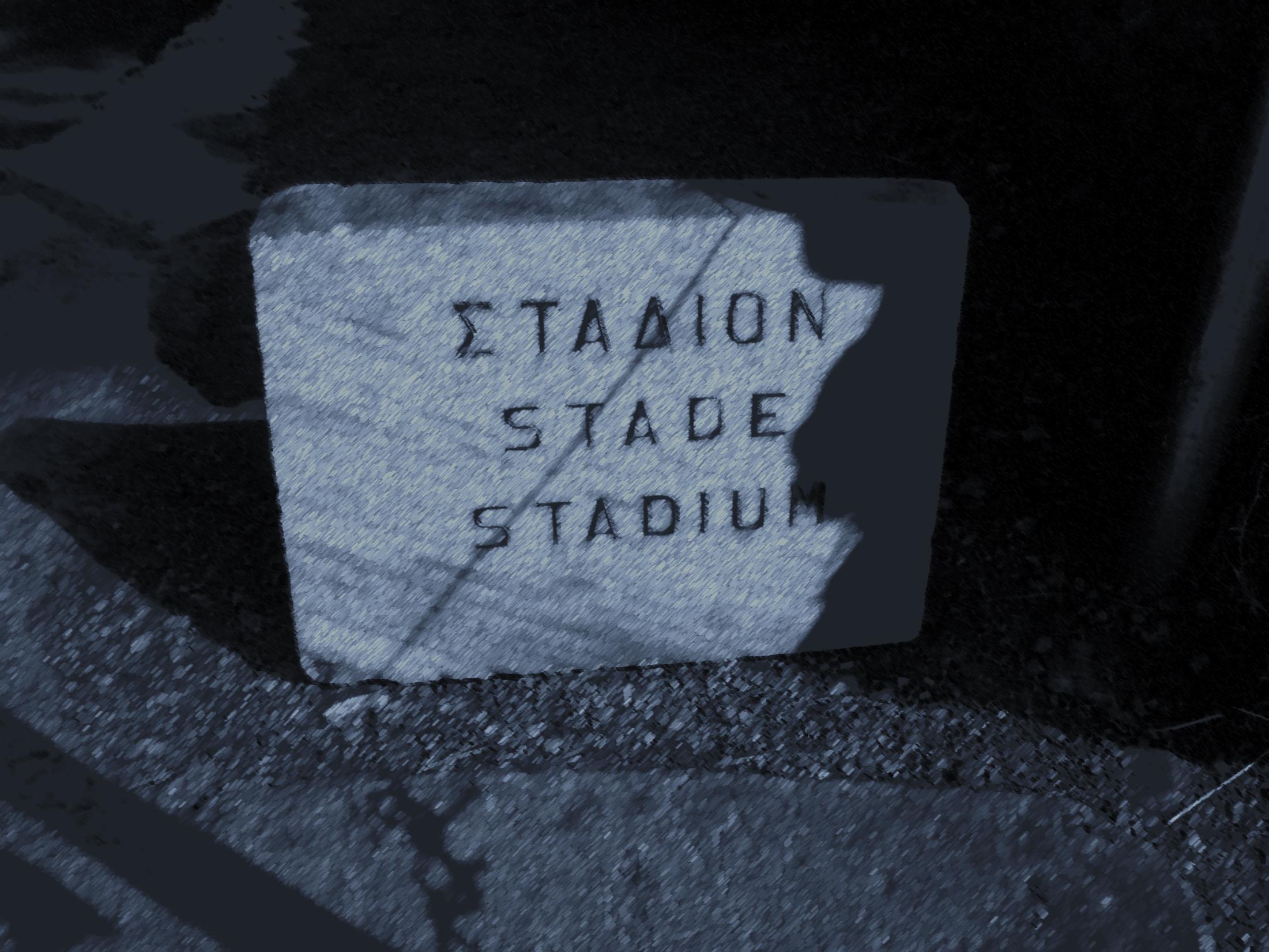 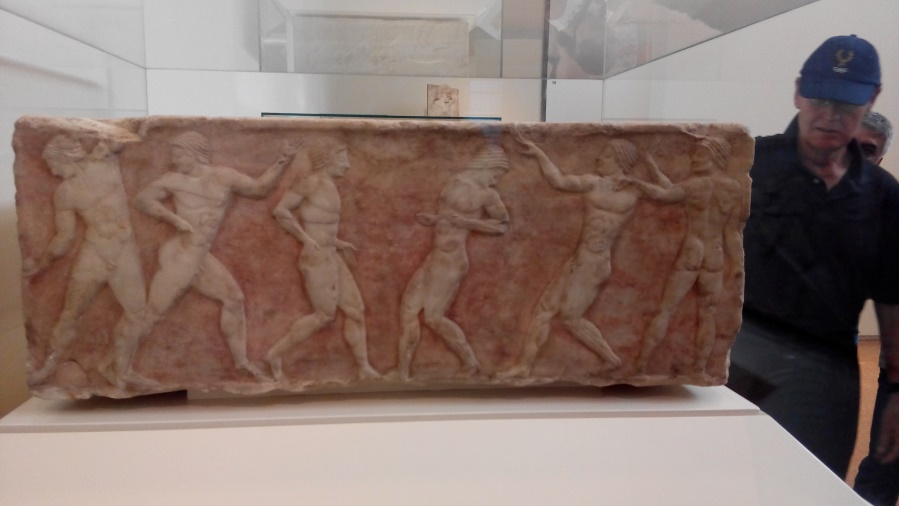 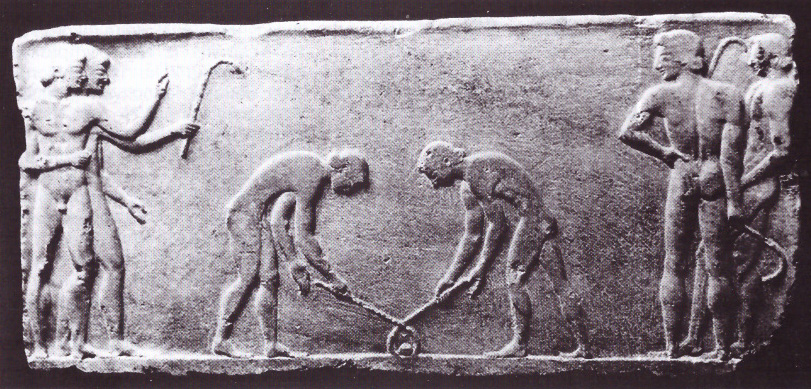 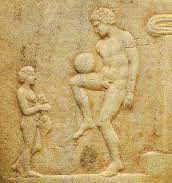 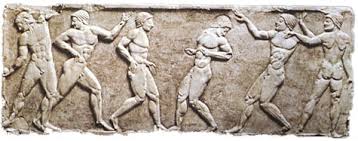 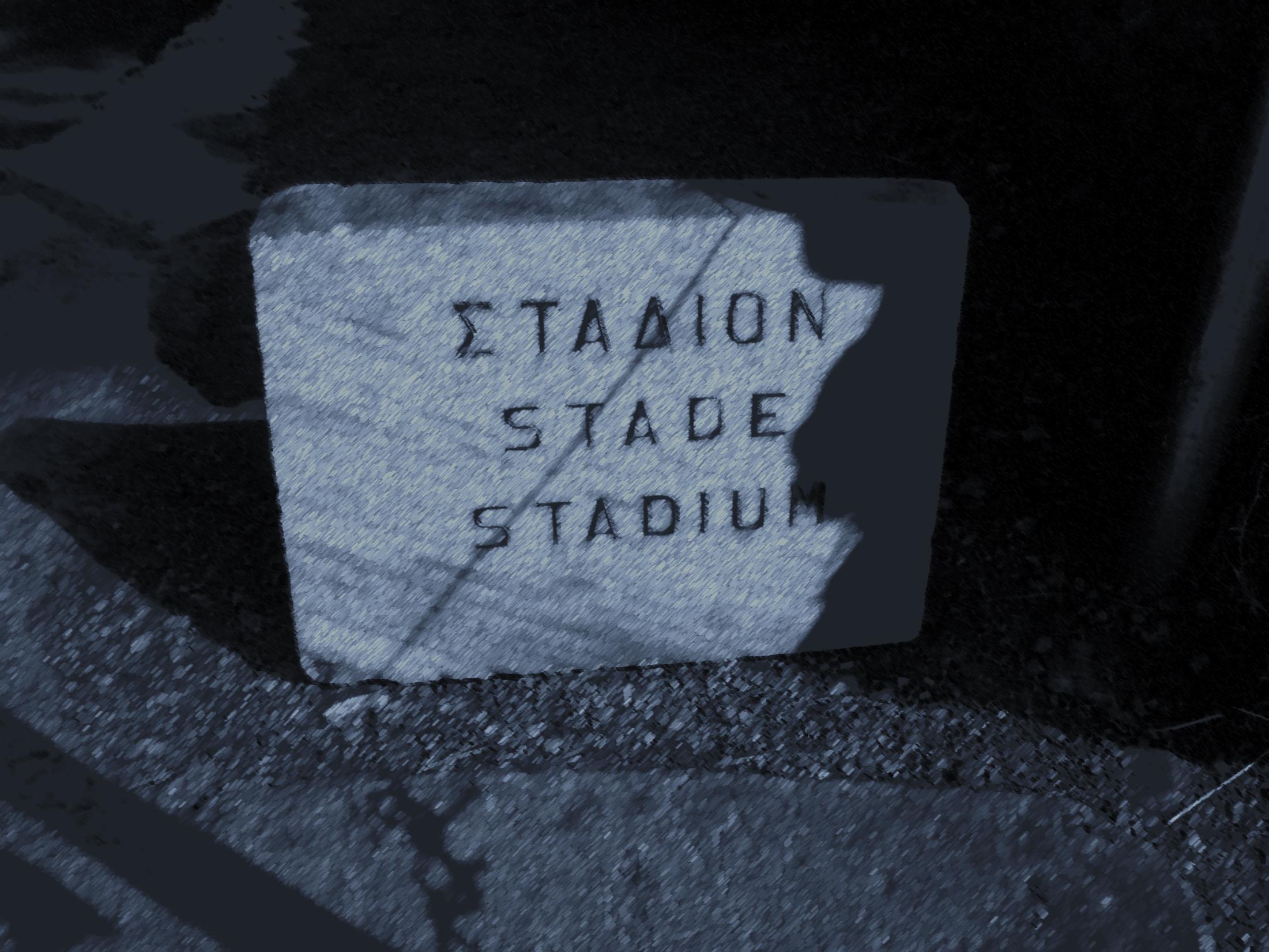 taurokathapsie
Thesálie
Poseidón
štvaní dráždění býka
gymnos
přejali Římané
tanec
dar bohů lidem
bohové, kúréti, héroové
Sokrates, Platón, Xenofón
200 druhů 
skupinově x individuálně
se svým tělem x se zbraněmi
Dionýský
Apollinský 
géranos (nápodoba jeřábích tanců v době toku) x Čína (tanec 5 zvířat)
kordax (komedie), fallus, břicho, kopy, poskoky
sikinnis – ruce v pravém úhlu, poskoky na jedné noze
kómos – svatby, pohřby, …
„Dionýský tanec byl tancem opojení, dával průchod vášním a jeho cílem bylo odpoutání těla od země a jeho splynutí s bohy. Apollinský tanec vyrůstal ze systematického pěstění těla pohybem a jeho řízení rytmem, aby se tak dosáhlo zdravé krásy“ (Reitmayer, 1977, 31).
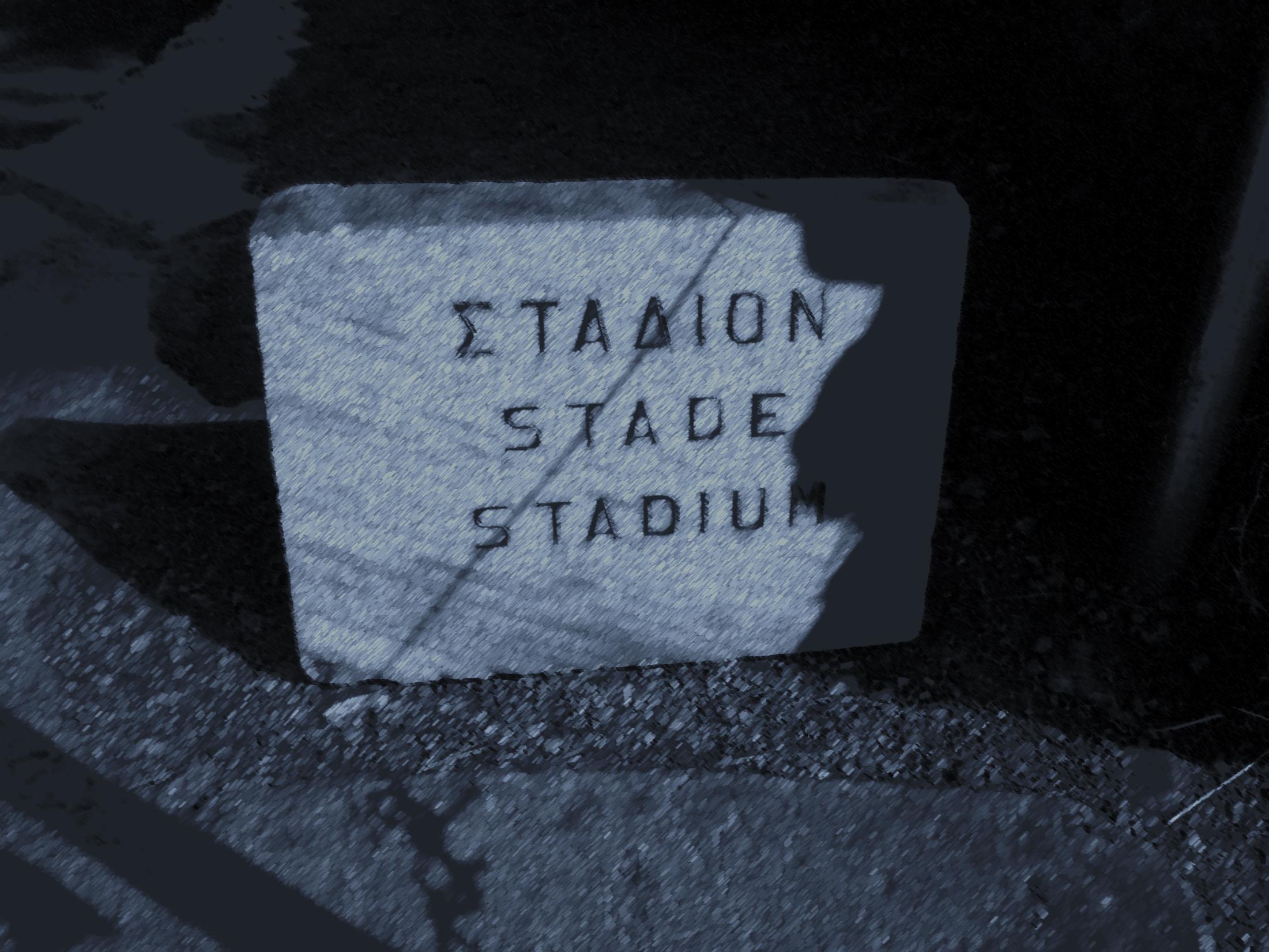 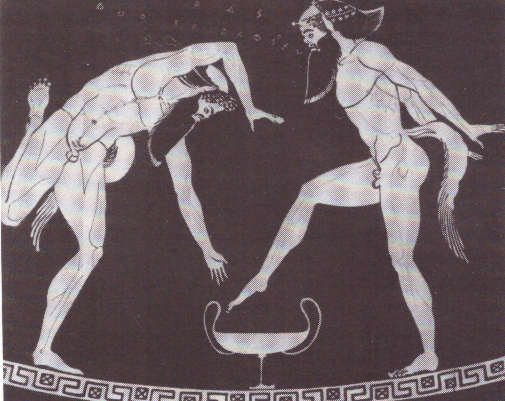 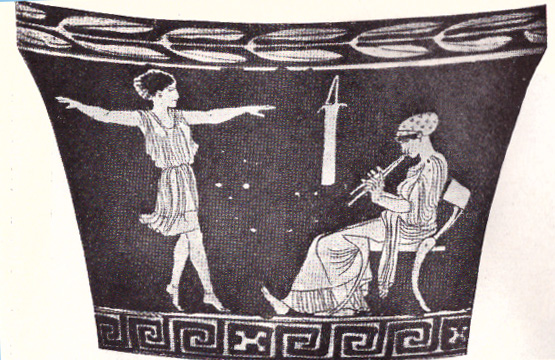 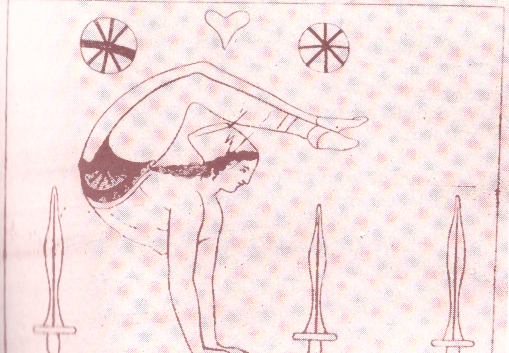 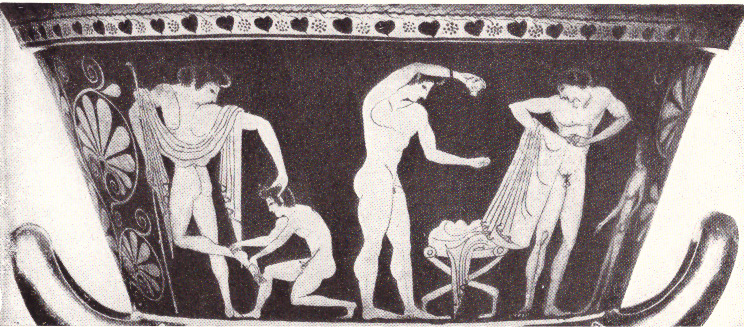 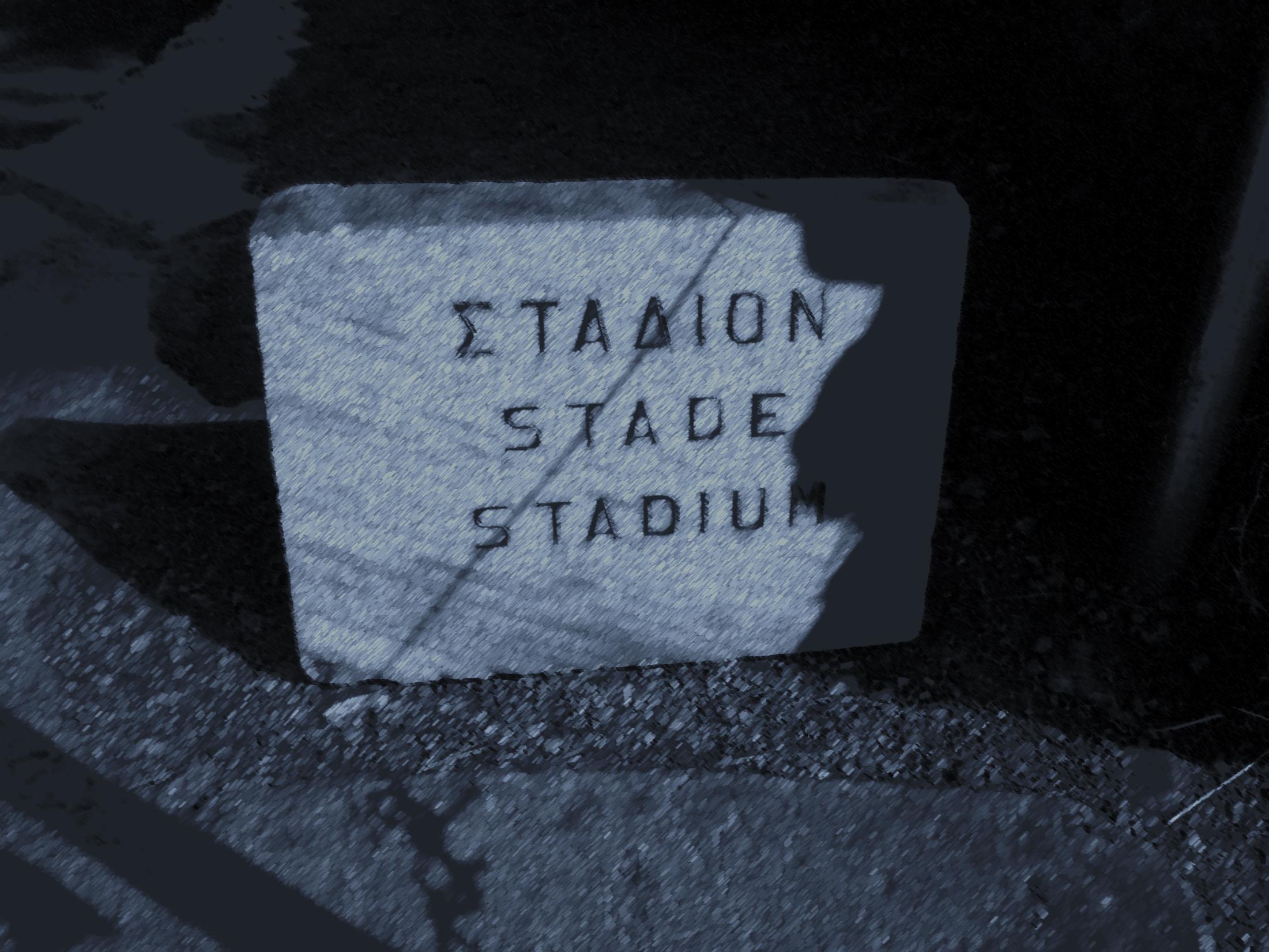 Músický agón
od Mús
pýthijské hry
tance, přednesy, hry hudební na nástroj
aulétés
salpistés
kérykés
od 96. OH v síle hlasu
právo ohlašovat olympioniky 
Hérodotos z Megary (10x – 40 let!)
Argos